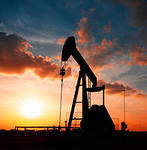 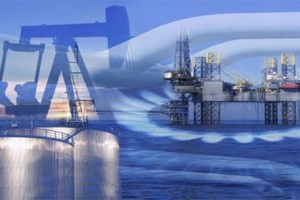 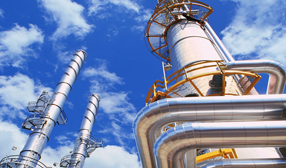 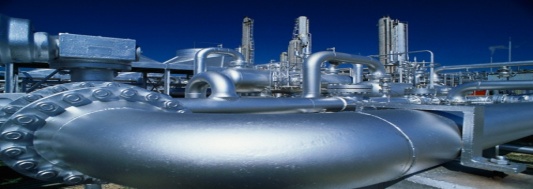 Қазақстан Республикасы Мұнай және газ министрлігі2013 жылғы қызмет нәтижелері және орташа мерзімді міндеттер туралы
Сәуір 2014 ж.
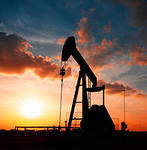 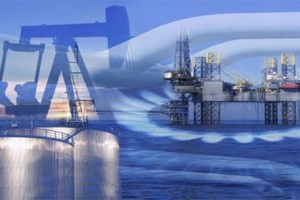 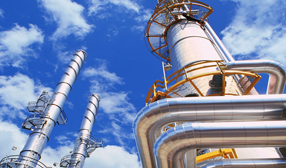 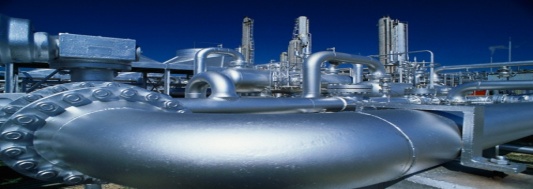 Қазақстанның мұнай-газ кешені
елдің негізгі макропараметрлерінде
2
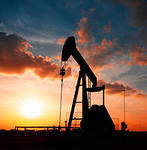 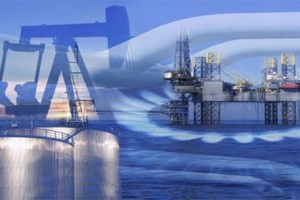 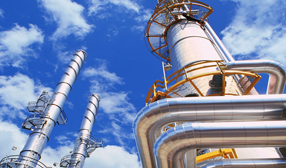 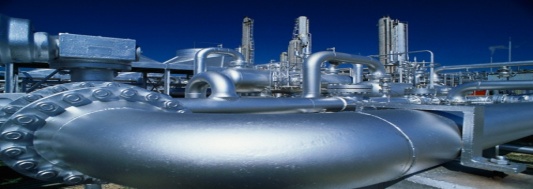 2013 жылғы саланың негізгі көрсеткіштері
3
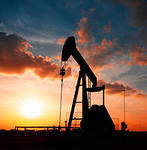 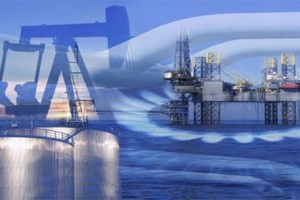 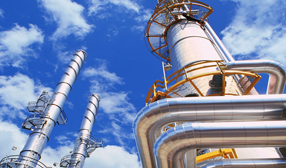 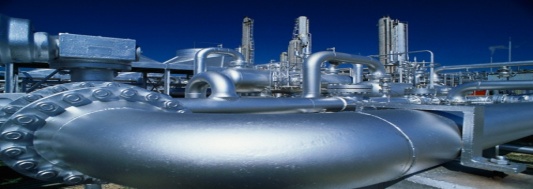 «Теңізшевройл» жобасы
Негізгі каржы-экономикалық көресеткіштер
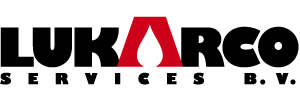 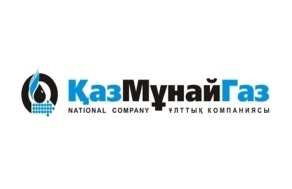 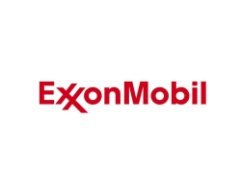 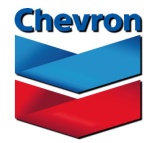 4
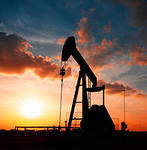 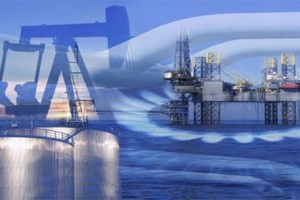 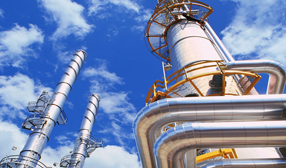 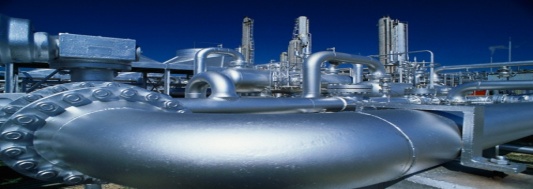 «Карашығанақ» жобасы
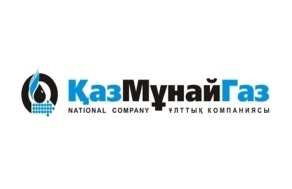 Негізгі каржы-экономикалық көрсеткіштер
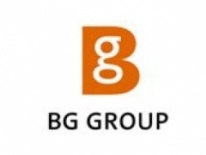 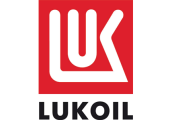 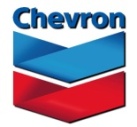 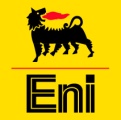 5
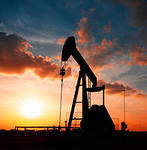 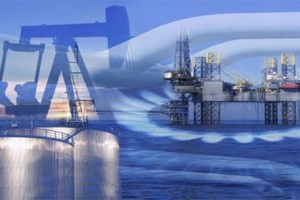 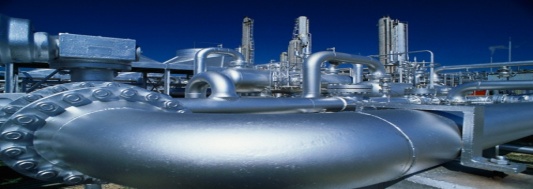 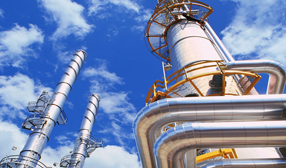 «Қашаған» жобасы
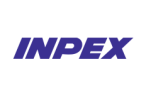 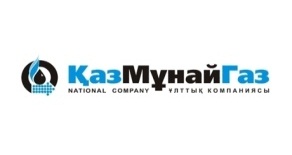 1997 жылдан  бастап  Өнімді  бөлу туралы келісім  кезеңі  аралығында  бірлескен күрделі қаржы жұмсалымы көлемі 52 млрд $ құрайды., оның ішінде  2013 жыл бойынша –3,2 млрд. $  (2014ж.  болжамы - 3,4 млрд $ ).
2013 жылғы 31 қазанда «ConocoPhillips»  үлесін  сату бойынша мәміле аяқталды  және CNPC компаниясымен  8,33%. иеленуі
 2180  дәнекерленген  жіктерді  тексеру  жүзеге асырылды, құбыр ішілік және ультрадыбыс диагностикасы  өткізілді.
 Алынған  мәліметтердің  интерпретациясы  жүргізілуде
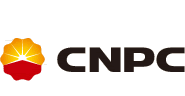 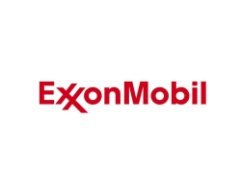 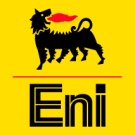 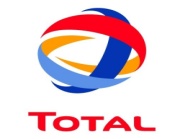 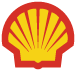 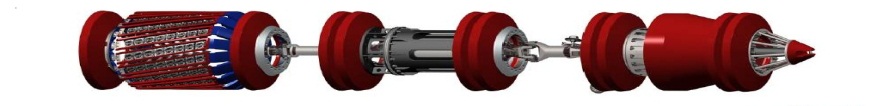 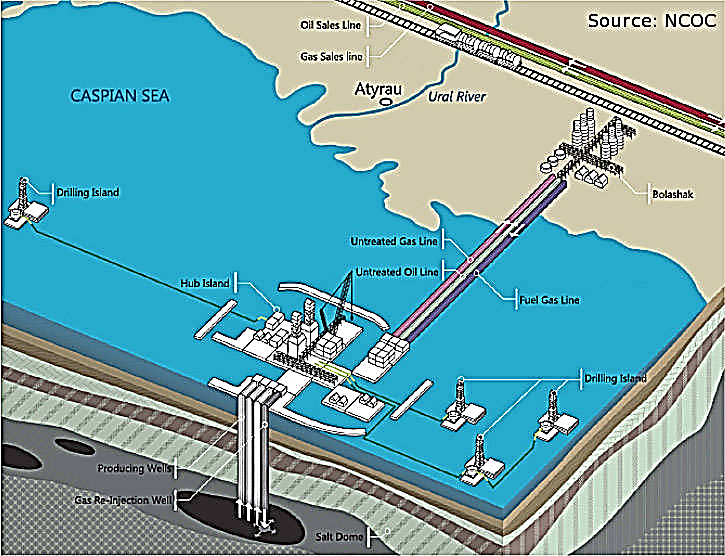 6
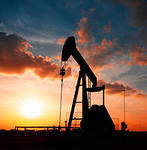 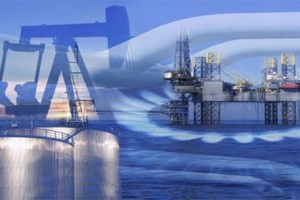 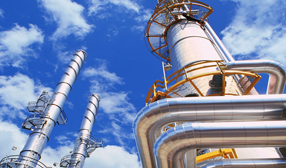 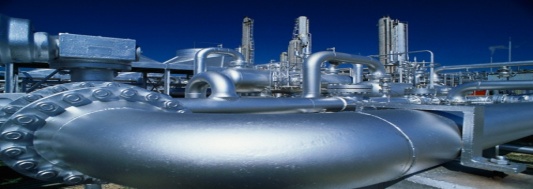 2013 жылғы Қазақстан мұнайының экспорты
Негізгі елдер (млн. тонна)
Тасымалдау бағыттары (в %)
7
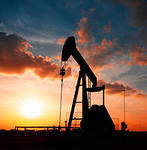 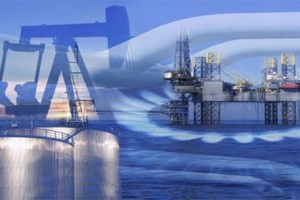 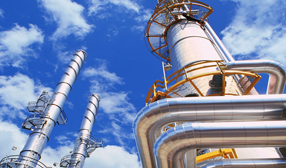 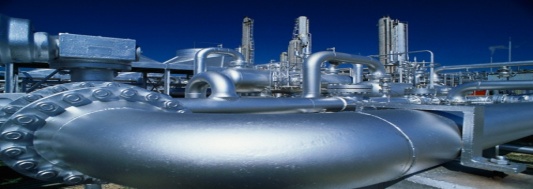 ҚР мұнай құбырлары жүйесінің дамуы
Мұнай-газ кұбырларының қуаттары
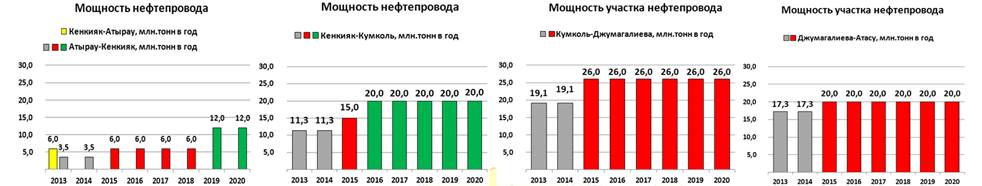 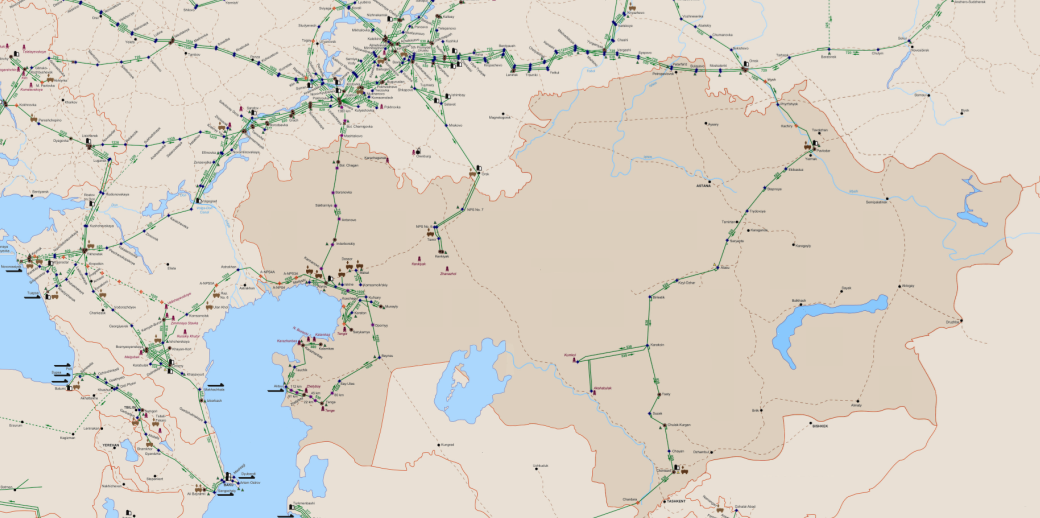 Россия
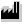 Самара
Омск
Павлодар
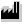 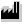 Орск
1-ші кезең  
2-ші кезең
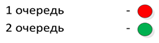 24
Бестамақ
Қазақстан
Кенқияқ
Атасу
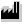 Новороссийск
Ескене
Атырау-Самара
Атырау
Алашанькоу
17,5
Теңгіз
16
33/67 (всего, в 2015 году)
28,2/52,5 (из РК)
Қазақстан-Қытай
Құмкөл
Актау
11
КТК
Қытай
6
Каспий теңізі
12/20
Түркия
Өзбекстан
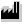 3*/12
10/20
Баку
Шымкент
Түрікменстан
Джумагалиева
25
12
Қуаттары, млн. т/жылына

Қазіргі/Кеңейтуден кейінгі
* жеңіл мұнай үшін
8
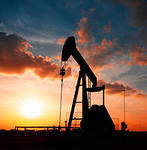 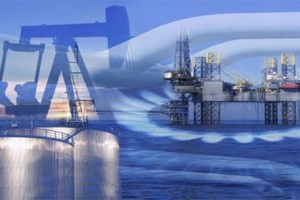 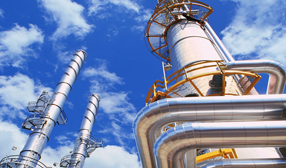 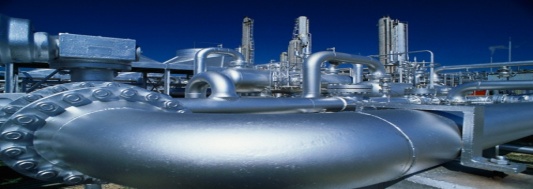 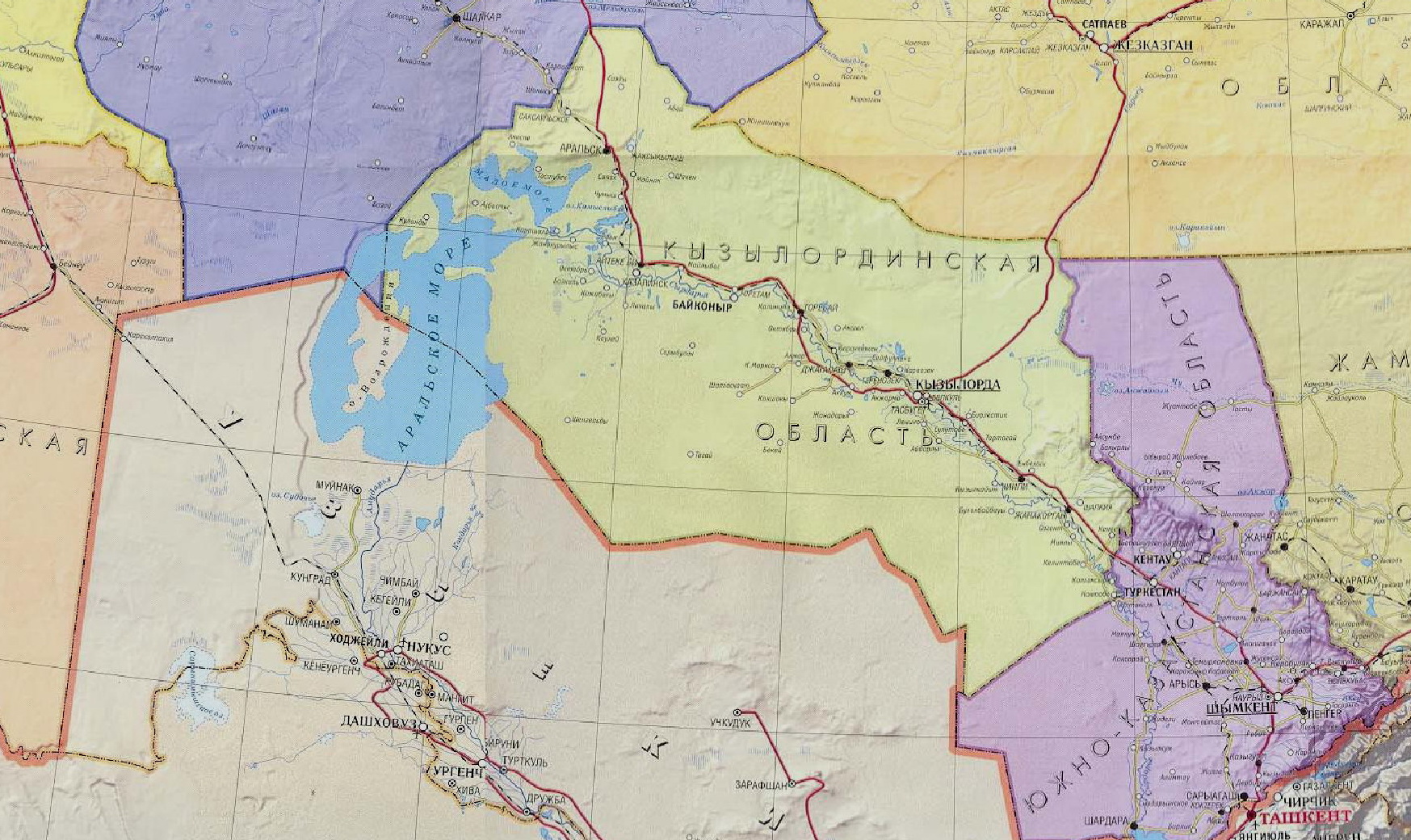 А К Т Ю Б И Н С К А Я 
О Б Л А С Т Ь
ГРС-1
ГРС-2
ГРС-3
ГРС-4
ГРС-5
ГРС-6
ГРС-7
ГРС-8
«Қараөзек»  КС
ГРС-9
ГРС-10
ГРС-11
ГРС-12
ГРС-13
М А Н Г И С Т А У С К А Я 
О Б Л А С Т Ь
ГРС-14
ГРС-17
ГРС-15
ГРС-16
ГРС-19
ГРС-20
ГРС-21
ГРС-22
«Бейнеу-Бозой-Шымкент» газ құбыры
«Бозой» КС
Бейнеу
Іске асыру мерзімі: 2011-2015 жж.
Жобаның құны: $ 3,6 млрд.
Жұмыс орындарын құру:
Құрылыс кезінде  – 4,7 мың. адам., пайдалануға  бергенде – 600 адам.
Ағымдағы жағдай: 
«Бозой-Шымкент» учаскесінің құрылысы іске асырылып, мемлекеттік қабылдау жүргізілді .  
2014-2015 жылдарға жоспар:  (шамамен 1,6 млрд. $)
- Бозой-Бейнеу  учаскесінің  желілік бөлімінің құрылысы– ұзындығы 311 км. Пайдалануға беру  - 2014 жылғы 4  тоқсан.
-«Бозой» КС , КС «Караөзек» компрессорлық  станцияларының  құрылысы.  Пайдалануға беру–2015 жылғы 4 тоқсан.
Шымкент
9
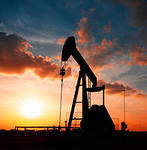 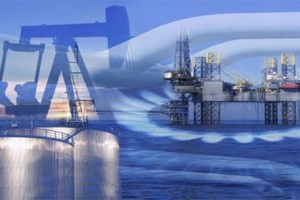 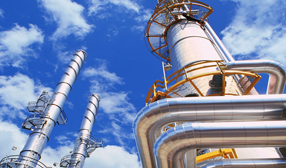 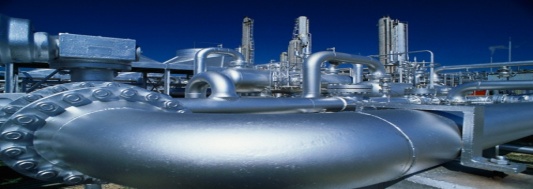 Индустриалды-инновациялық дамуының жобалары
Битум зауыты
Іске асыру мерзімі: 2010-2013 жж.
Іске асыру орны: Маңғыстау облысы
Жобаның жалпы құны: 290 млн. $
Жұмыс орындарын құру:
құрылыс –  800 адам, 
пайдалану  –   286 адам.
Іске асырудың нәтижесі:
Жылына 400 мың. т. дейін жол битумымен қамтамасыз ету, таза фракция көлемін қосымша өндіру.
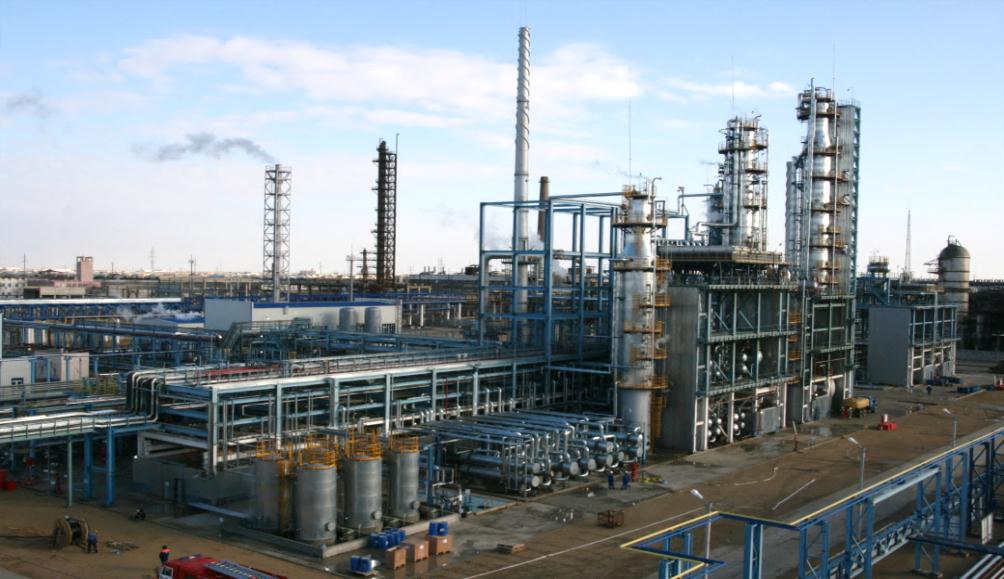 Интеграцияланған газ-химия кешені
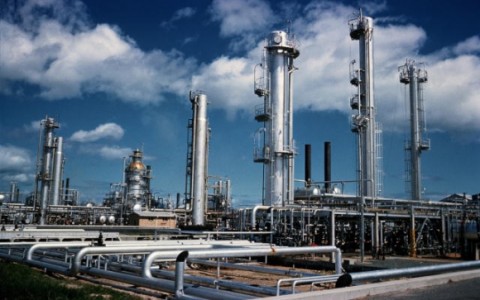 Іске асыру мерзімі : 2011-2016 жж.
Іске асыру орны : Атырау облысы
Жобаның құны: 6,2 млрд. $
Жұмыс орындарын құру : 
құрылыс– 4000 адам,
пайдалану - 920 адам.
Іске асырудың нәтижесі :
Жылына өндіріс:
полипропилен – 500 мың. тонна,
полиэтилен – 800 мың. тонна
10
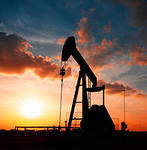 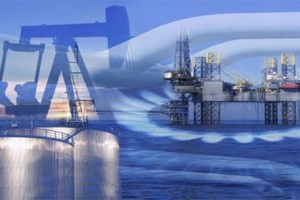 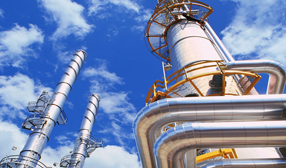 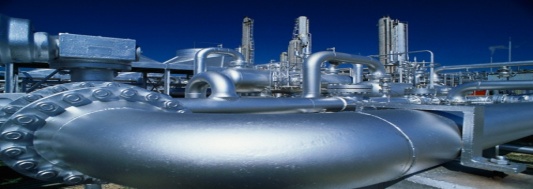 АМӨЗ-ді қайта құру және мұнай-химияның дамуы
Хош иісті көмірсутектер
Іске асыру мерзімі: 2010-2014 жж.
Жобаның құны: 1 098 млн. $
Жобаны іске асырудың нәтижесі: 
Жылына 133 мың тонна бензол және 496 мың тонна параксилол  шығаратын бірінші мұнай-химия өндірісін құру
Жұмыс орындарын құру:
құрылыс кезеңіне  –  3 500 адам, пайдалануға беру кезінде  –  318 адам
Ағымдағы жағдай:
Негізгі технологиялық қондырғының 100% қойылған, құрылыс-монтаждау жұмыстары жүргізілуде
Механикалық аяқталуы–  2014 жыл шілде
Іске қосу –  2014 жылдың екінші жартысы
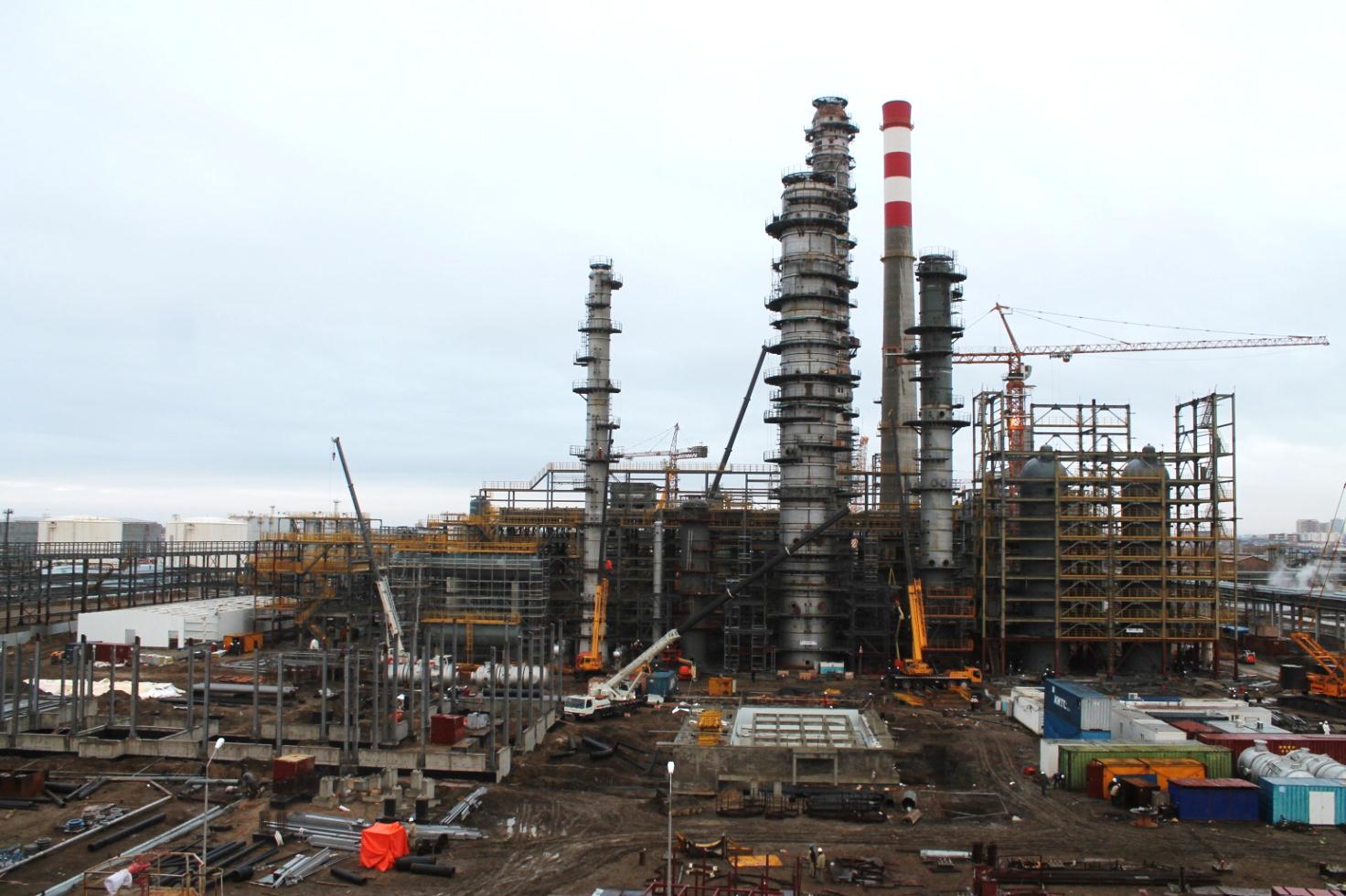 Терең өңдеу кешені 
Іске асыру мерзімі: 2012-2016 жж.
Жобаның құны: 2 024 млн. $ 
Жобаны іске асыру нәтижесі:
АМӨЗ өнімділігінің жылына 5,5 млн. т/ж дейін, мұнай өңдеу тереңдігін 87% дейін, Евро-4,5 сәйкес мотор отының щығарылуын 77% дейін ұлғайту 
Жұмыс орындарын құру :
құрылыс кезеңіне– 3879 адам, 
пайдалануға беру кезеңіне – 624 адам
Ағымдағы жағдай:  2013 жылы  «Sinopec Engineering» (Қытай), «Marubeni Corporation» (Жапония),  «НГСК КазСтройСервис» АҚ (Қазақстан)  құрамындағы консорциуммен ЕРС-келісімшарт бойынша жұмыстар басталды.
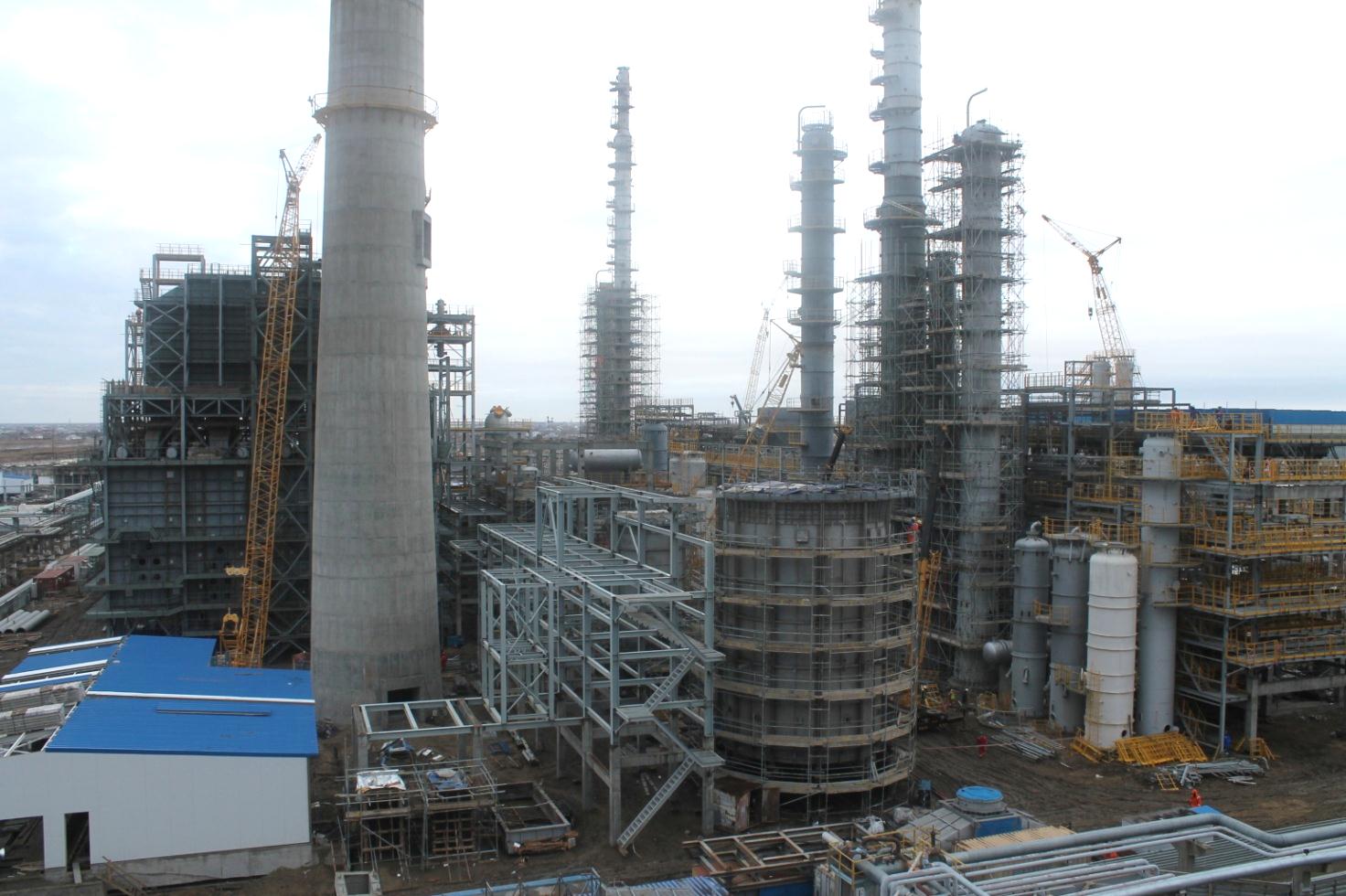 11
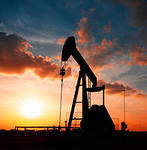 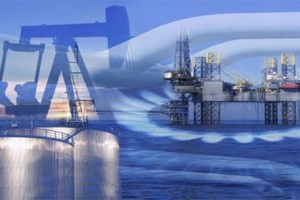 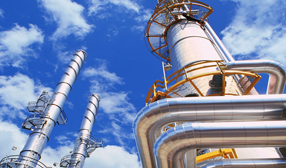 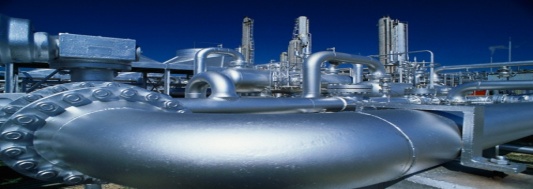 Павлодар және Шымкент МӨЗ-дерін жаңғырту
ПМӨЗ жаңғырту
Іске асыру мерзімі : 2011-2016 жж.
Құрылыстың құны 1 072 млн. $ 
Жобаны іске асыру нәтижесі:
Жылына  7 млн. тоннаға дейін мұнай өнімділігінің ұлғаюы.
Евро-4,5 стандарттары бойынша мотор отынының өндірісі  
Жұмыс орындарын құру: 
Құрылыс кезеңіне – шамамен 1 мың адам, пайдалану кезеңіне – 183 адам. 
Ағымдағы жағдай:  ТЭН әзірленді, ЖСҚ әзірленуде
1 Кезең – батыс-сібір және қазақстандық мұнайды өңдеу бойынша жылына 7 млн.тонна қуатына жету, Евро-4 стандарты бойынша бензин, Евро-5 стандарты бойынша дизель отыны өндірісі
2 Кезең –  октан санын барынша көбейтіп бензин өндірісі
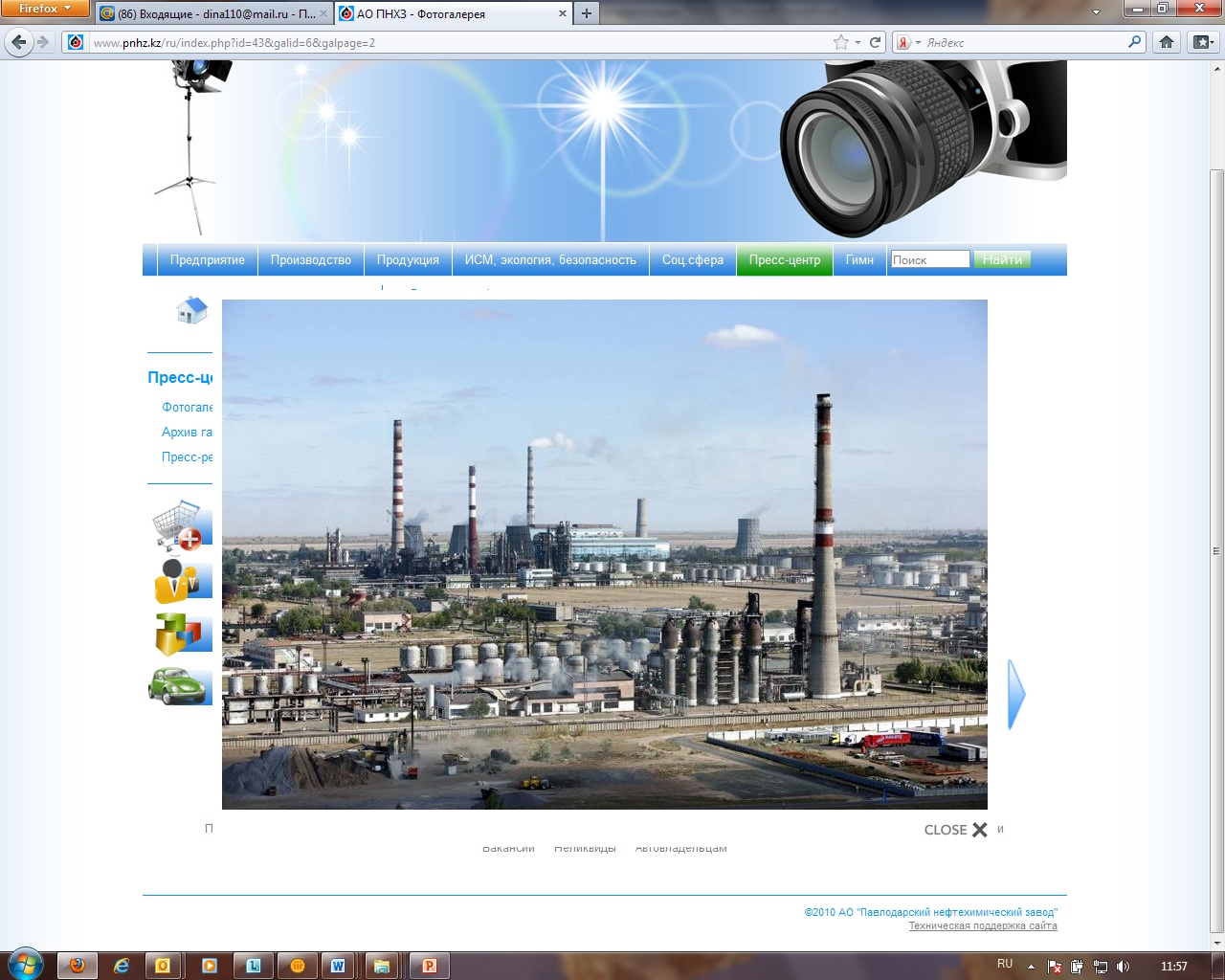 «ПетроҚазахстанОйлПродактс» жаңғырту
Іске асыру мерзімі: 2010-2016 жж.
Жобаның құны: 1 829 млн. $
Жобаны іске асырудың нәтижесі :
Жылына 6 млн. тоннаға дейін мұнай өнімділігінің ұлғаюы, мұнай өңдеу тереңдігін 90% дейін, Евро-4,5 стандарты бойынша мотор отынының өндірісі.
Жұмыс орындарын құру :
 Құрылыс кезеңіне– шамамен 1 мың адам, пайдалану кезеңіне – 170 адам
Ағымдағы жағдай: ТЭН және ЖСҚ әзірленді, құрылыс-монтаждау жұмыстары басталды
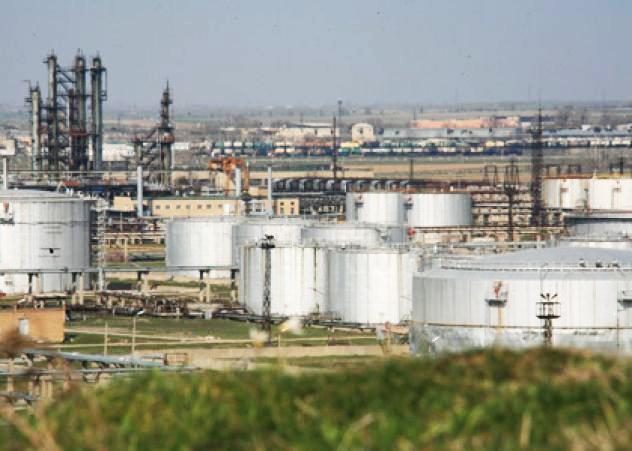 12
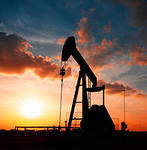 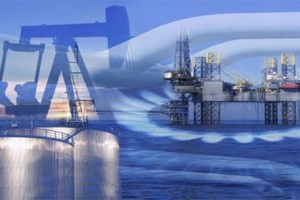 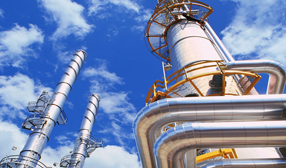 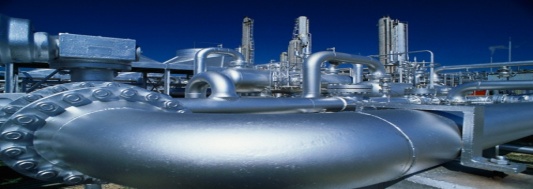 2014-2018 жылдарға арналған мұнай-газ саласы дамуының негізгі бағыттары
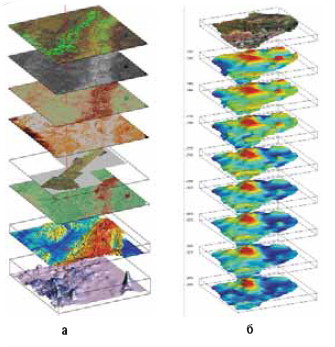 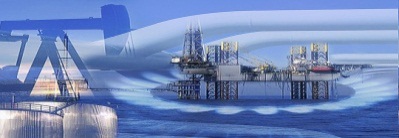 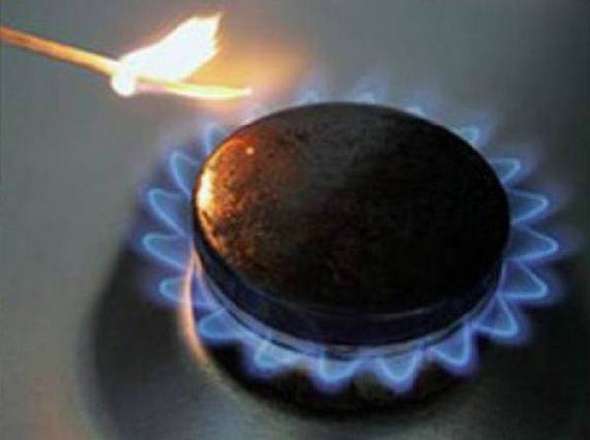 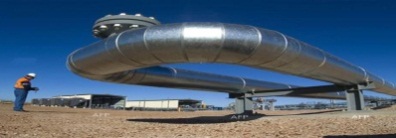 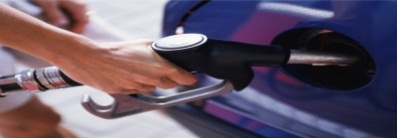 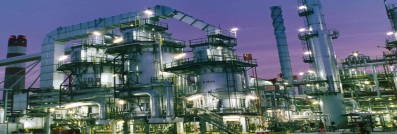 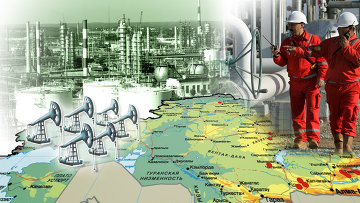 13
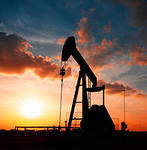 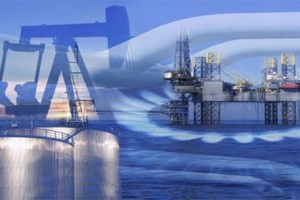 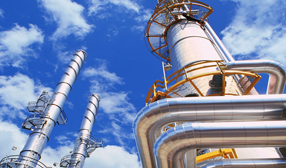 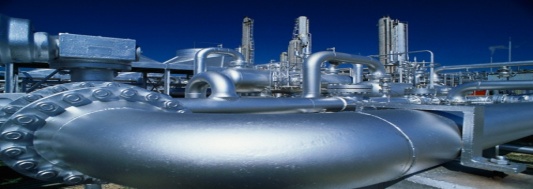 Әлемдік мұнай-газ саласы дамуының перспективасы
болжам
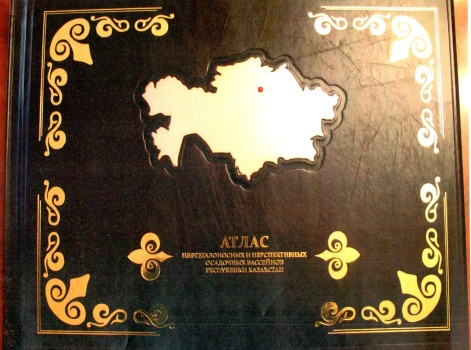 14
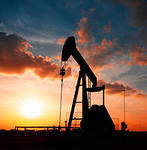 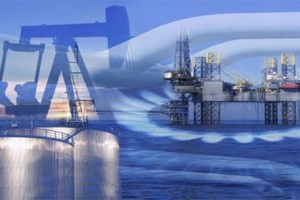 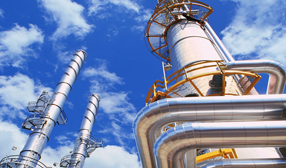 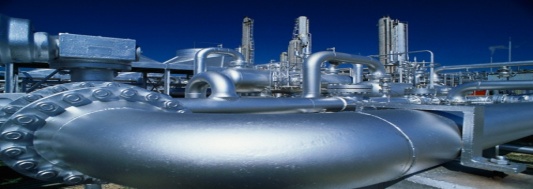 Белсенді технологиялық саясат
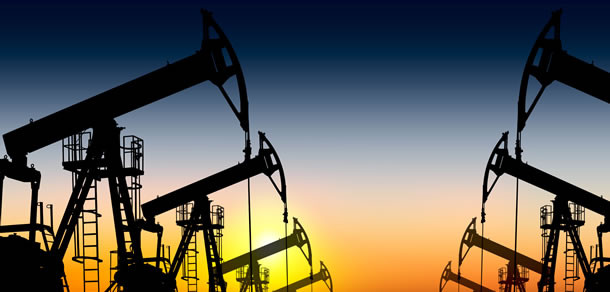 2020 жылға дейін 
5-7%-ға МШК-ның (мұнай шығару коэффициенті) өсуі
Повышение КИН на 5-7% 
к 2020 году
Ғылыми-зерттеушілік жүйе
Жол картасының перспектив.жобалары
Тәжірибе және технология. трансферті
Енгізу бойынша сынақ полигоны
Ынталандыру жүйесі
ЦКРР-ды нығайту
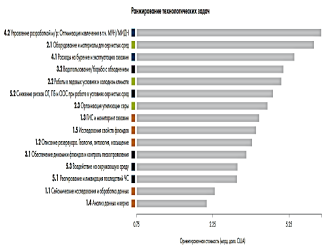 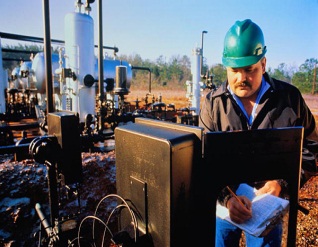 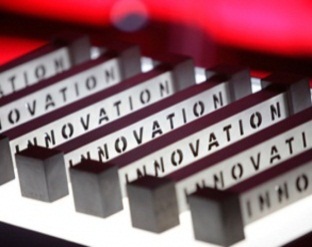 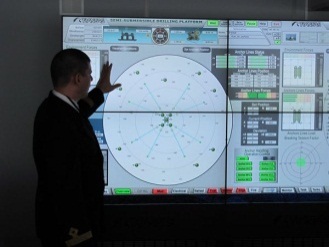 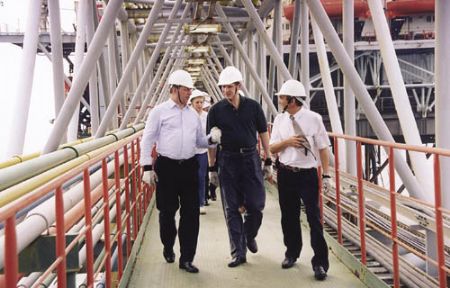 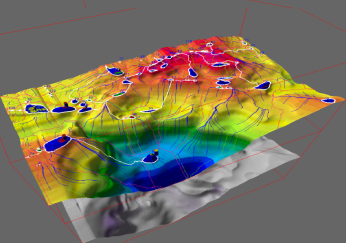 15
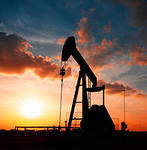 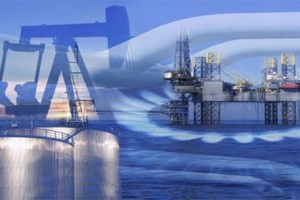 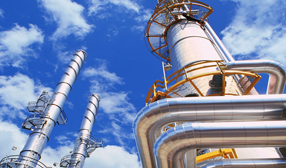 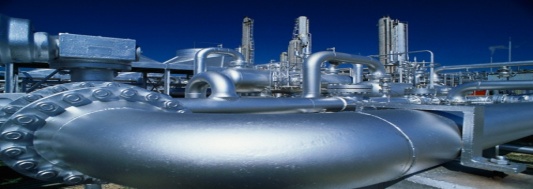 Мұнай өнімдері ішкі нарығының дамуы
16
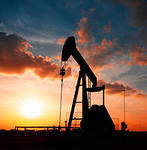 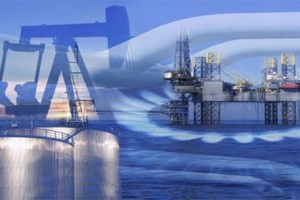 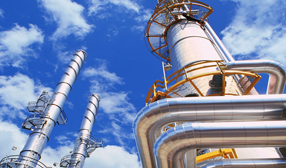 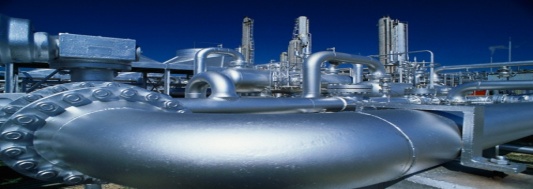 2035 жылға дейінгі әлемдік энерготасымалдаушылар көлемінің болжамы, млрд. тонна шартты отын
Ақпарат: Халықаралық Энергетикалық Агенттігі
17
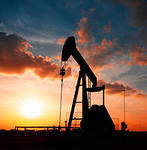 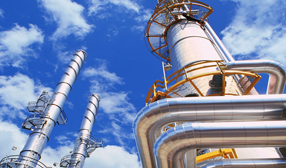 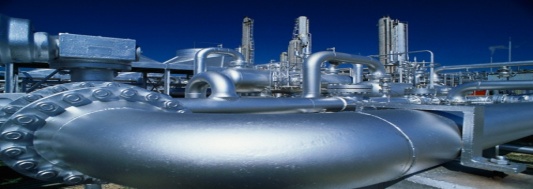 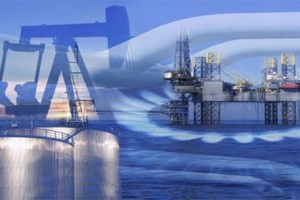 Сервистік кластерлердің дамуы
Бұрғылау 
ерітінділері
Бұрғылау
Геология
     Геофизика
Геология
  Геофизика
Saipem
Nabors
Weatherford
Бұрғылау қалдықтарын 
кәдеге жарату
Бұрғылау қалдықтарын 
кәдеге жарату
Қызметтер күрделілігінің деңгейі
        I                 II              III
Қызметтер күрделілігінің деңгейі
    I                 II              III
Бұрғылау
Бұрғылау ерітін.
Halliburton
Каротаж
Цементаж
Ақпараттық 
технологиялар
Инфрақұрылым
құрылысы
Коммуналды 
қызметтер
Коммуналды
қызметтер
Қалдықтарды 
кәдеге жарату
Schlumberger
Қалдықтарды 
кәдеге жарату
Инфрақұрылым 
құрылысы
Логистика
Логистика
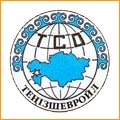 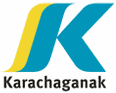 Worley Parsons
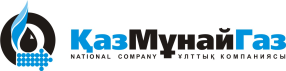 Инжиниринг зерттеу
Іске-қосу-баптау, 
қондырғы сервисі
Оқыту
Оқыту
Қауіпсіздік
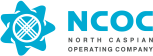 Fluor
Қауіпсіздік
Тамақтану, 
мекендеу
Тамақтану, 
мекендену
Shell
Транспорт, 
аренда спец.техники
Технологиялық 
қондырғы
Энергиямен жабдықтау, 
байланыс,,
 телекоммуникациялар
Транспорт, Арнайы
 техниканың арендасы
Энергиямен жабдықтау байланыс, 
телекоммуникациялар
Chevron
Іске-қосу-баптау,
Қондырғы сервисі
Ақпараттық
технологиялар
Schlumberger
Invesys
Зерттеу
Инжинирингі
Каротаж
Цементаж
Baker  Hughes
Технологиялық
қондырғы
Қөбінесе халықаралық компаниялар
Көбінесе қазақстандық компаниялар
Екіжақты қатысу
18